PHOTOGRAPHS FROM MASIPHUMELELE ON THE DANGERS TO PUBLIC HEALTH ANDTO CHILDREN
Submitted to the South African Human Rights Commission, as part of the Complaint lodged at the same time.
This presentation is also provided electonically
March 2016
CHILDREN AT RISK
All photos are taken by Rosemary Milbank and are her property.
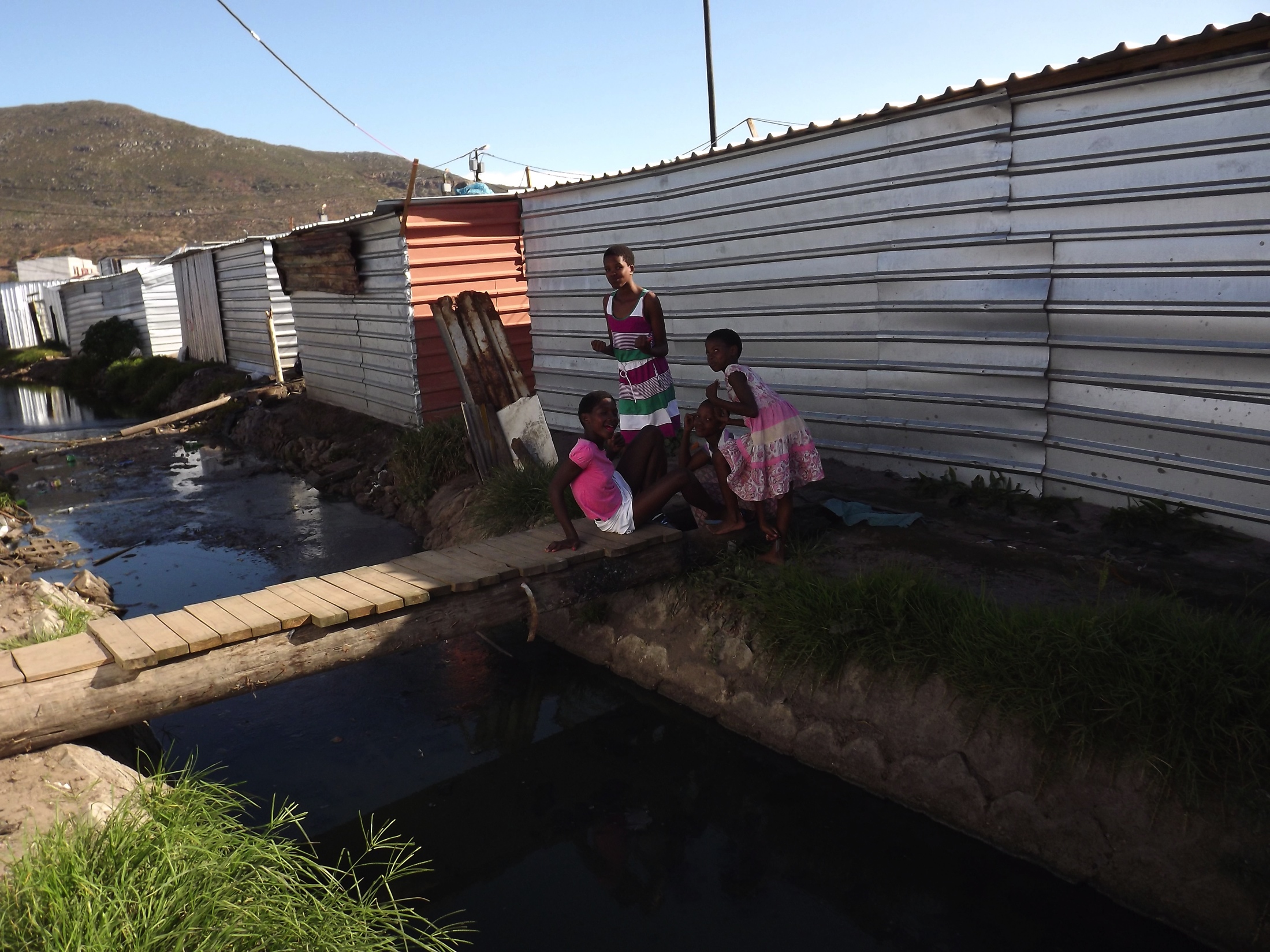 Rickety bridges across unsafe water, the playground for children
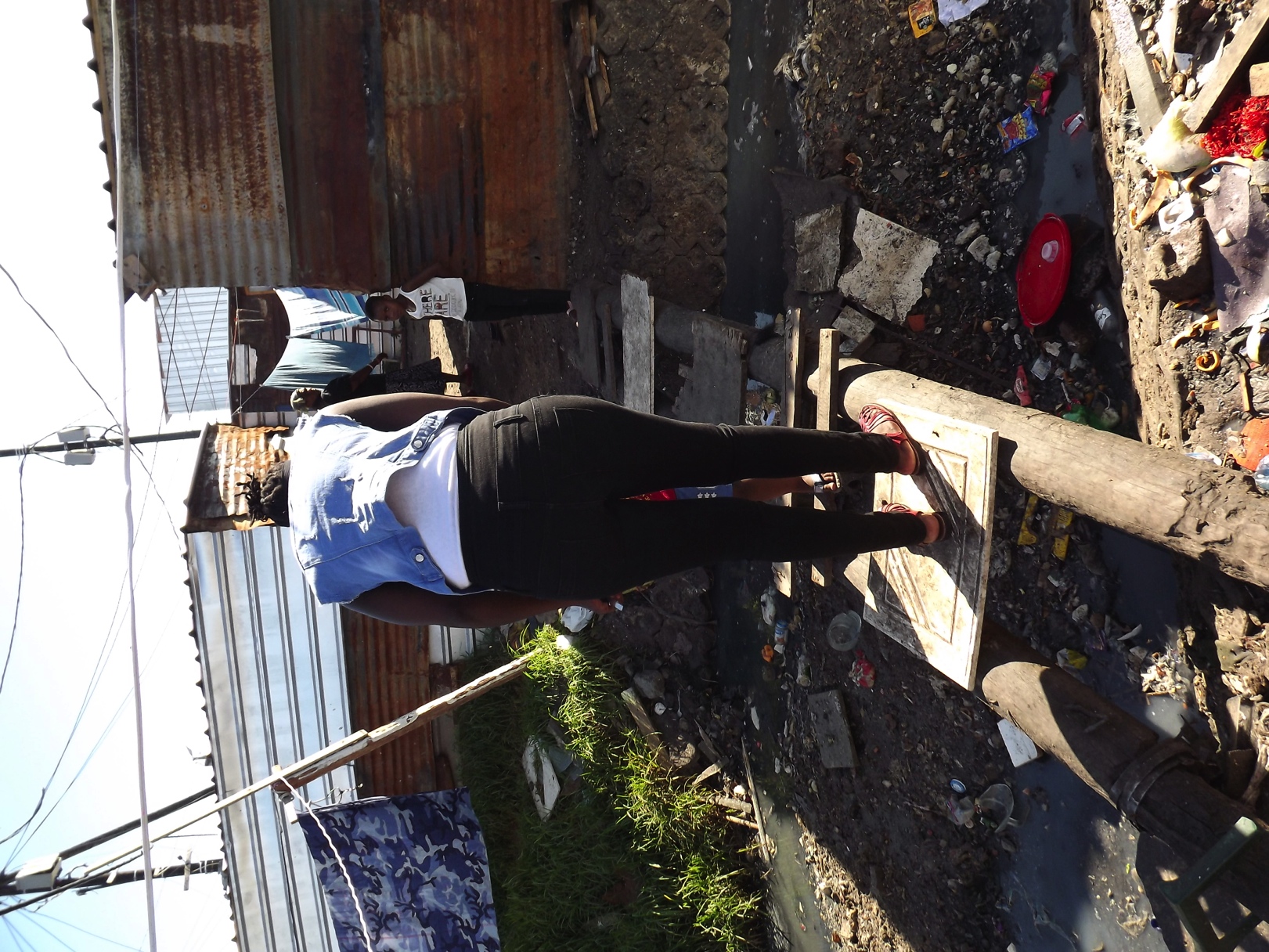 Guiding a child over 
A rickety bridge
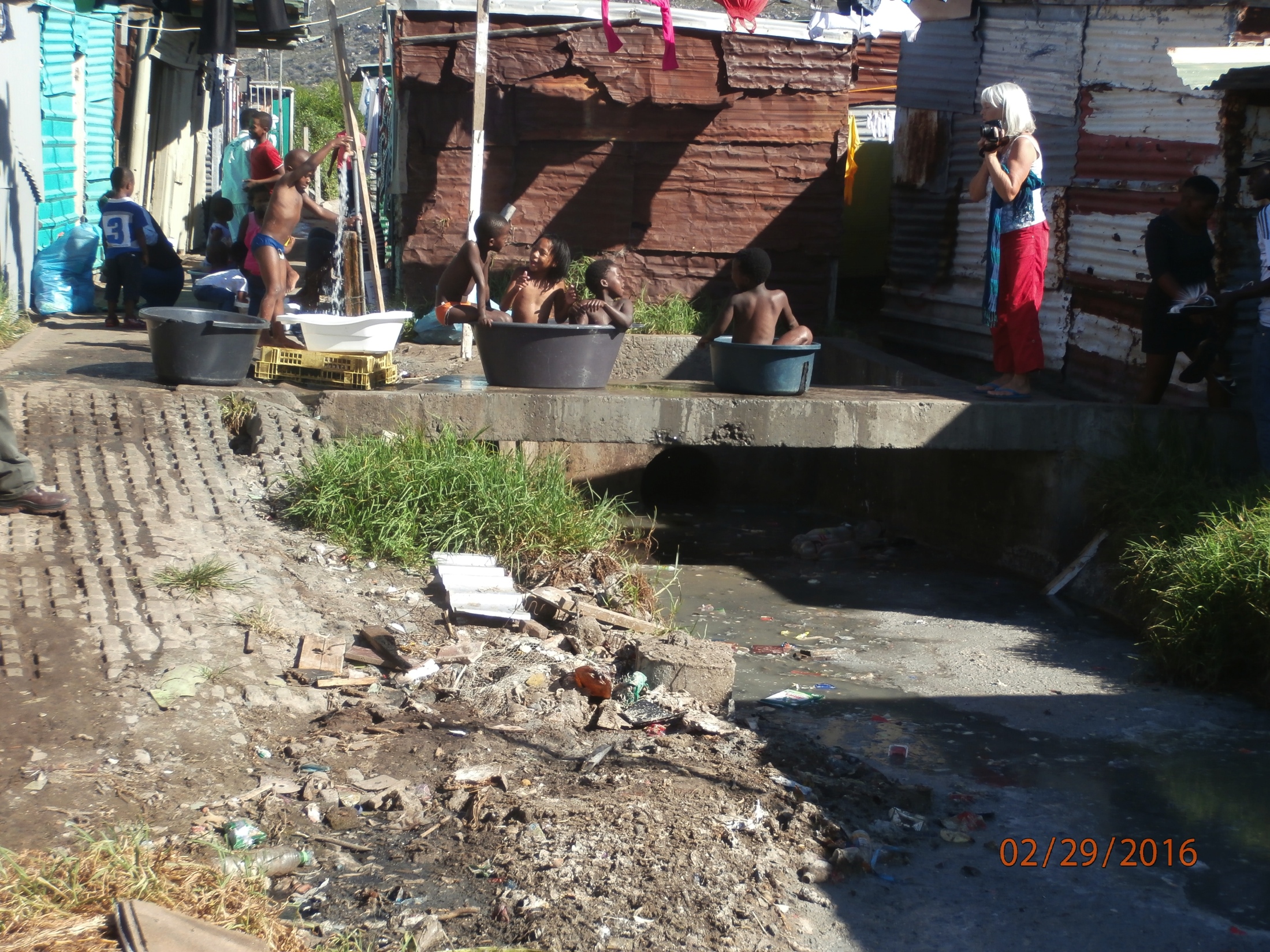 Open, stagnant water in drain with children bathing in tubs on a bridge.
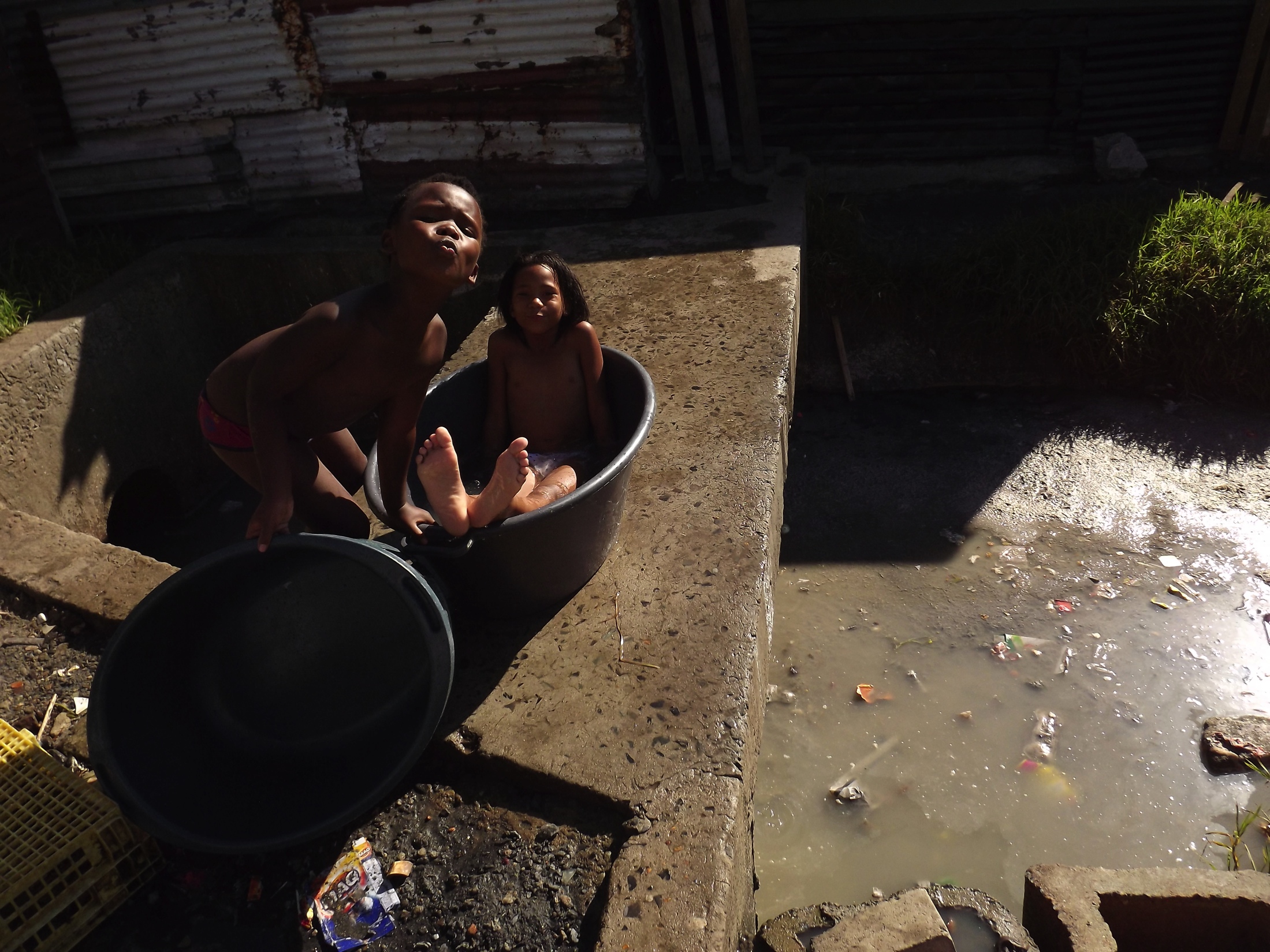 Bath time in clean water, but unsafe water in the ditch underneath them
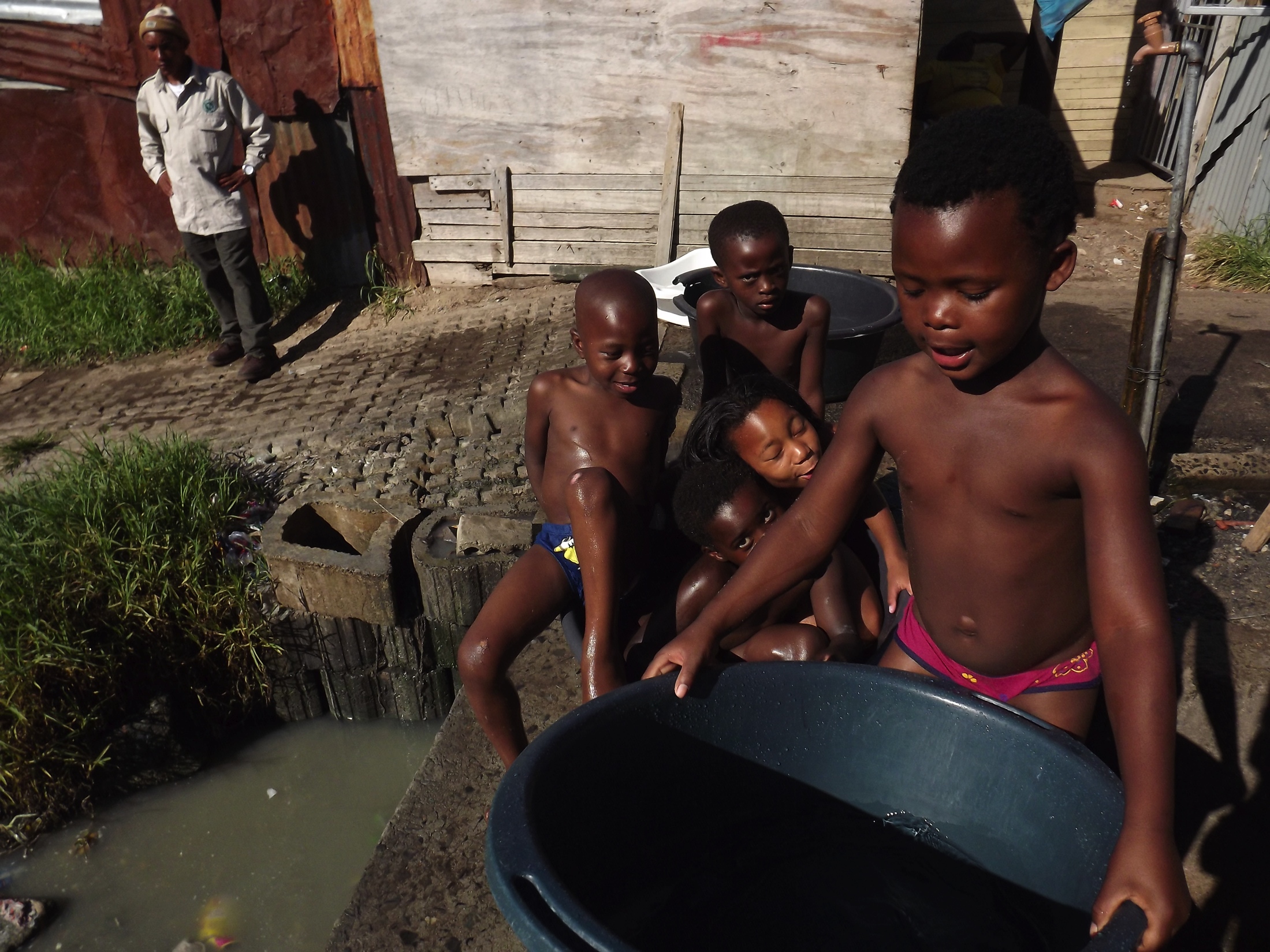 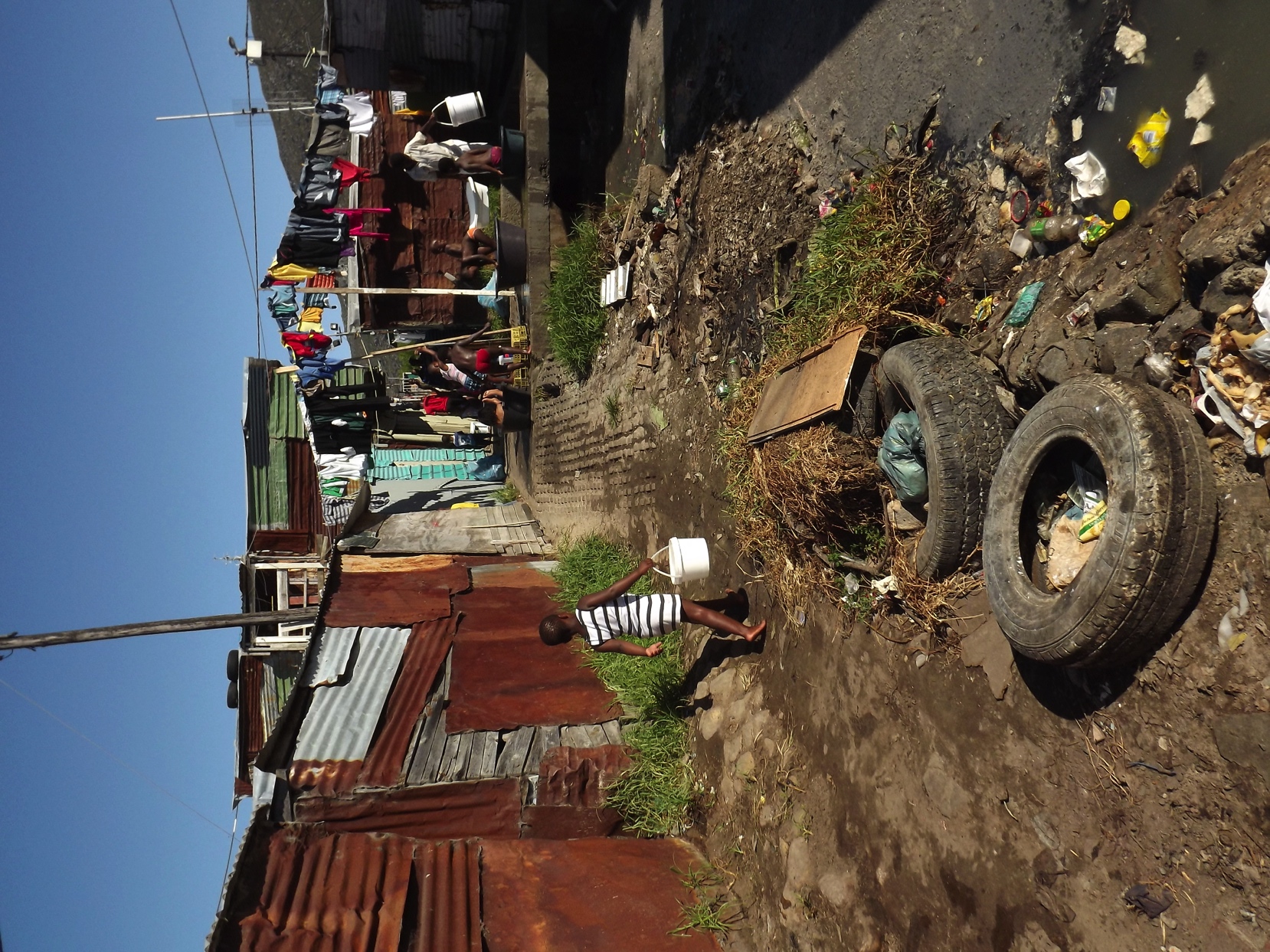 Alongside a smelling drain, a child on the way to 
collect water
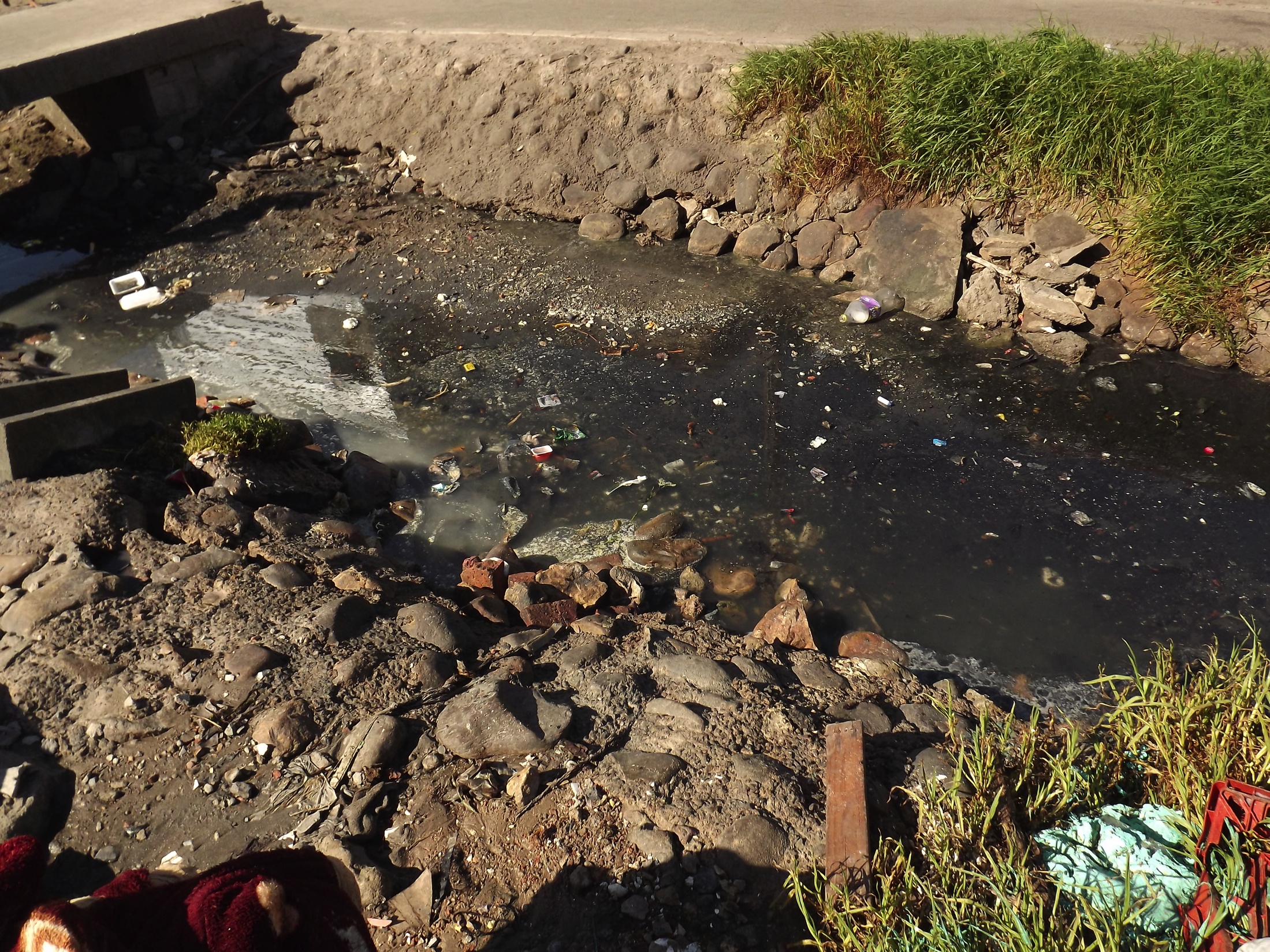 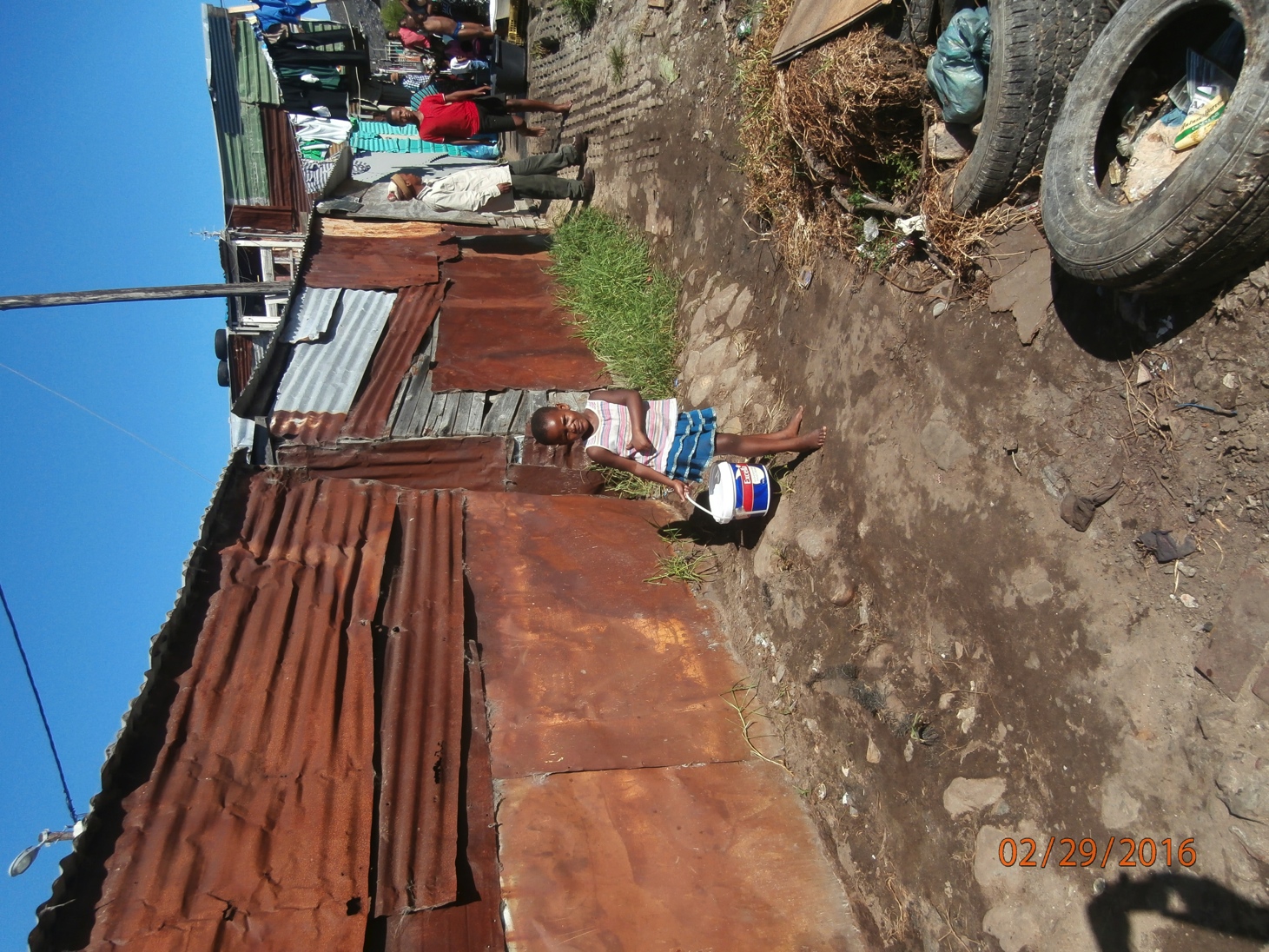 The moisture of the ground
Is partly due from the proximity
of the open sewers
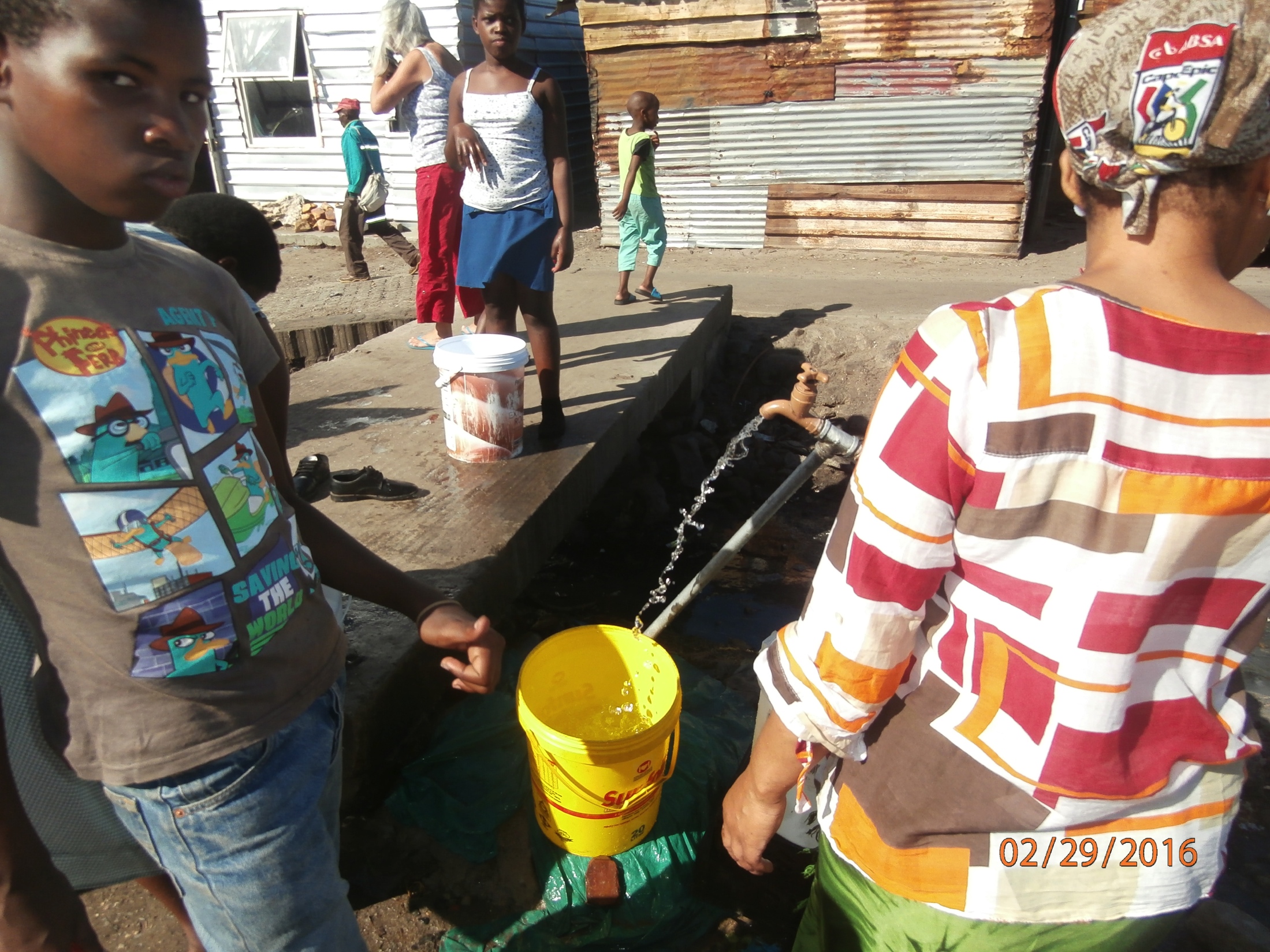 Children waiting their turn to collect water from communal tap. The open drain has a bridge but no railings.
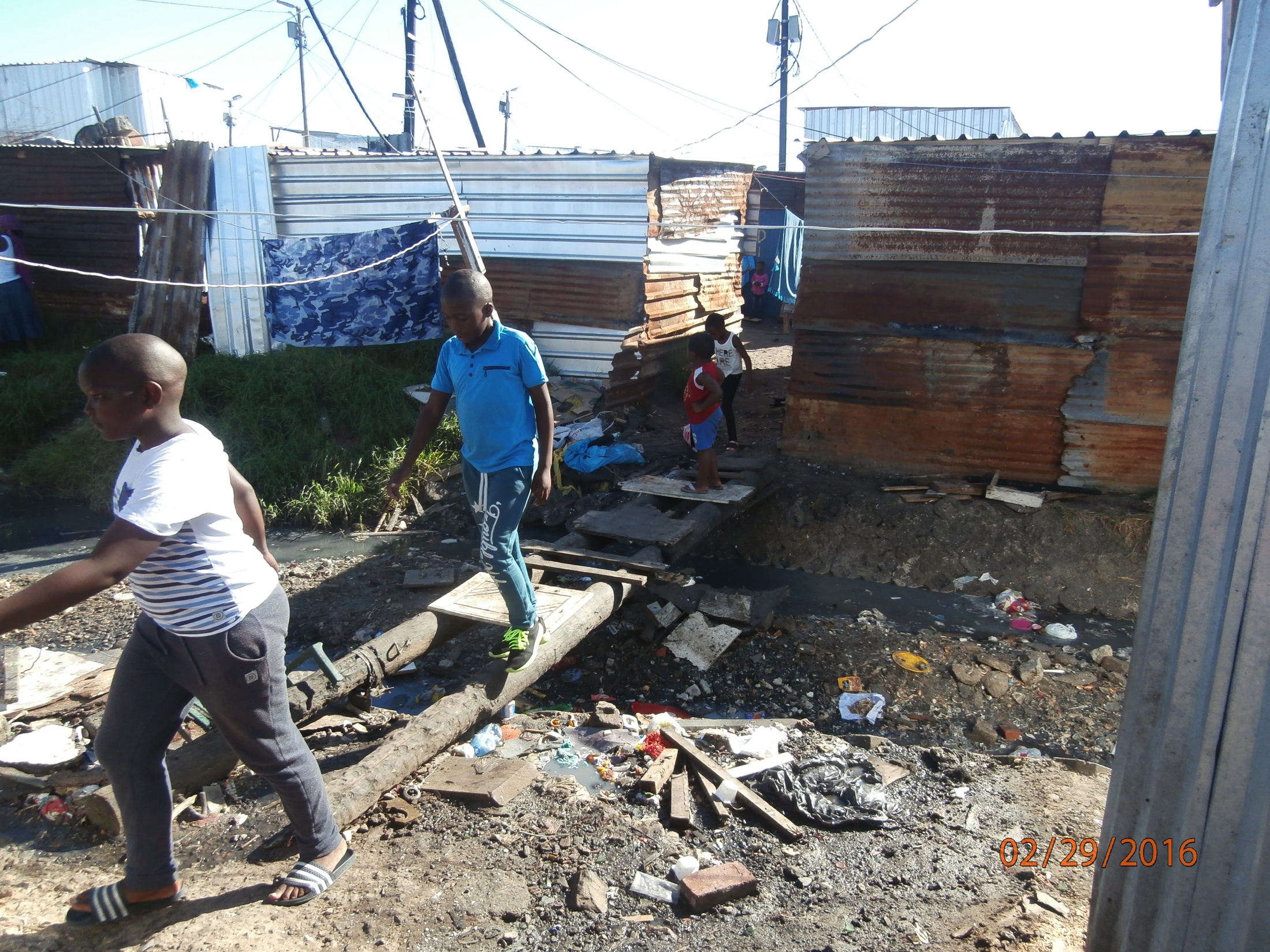 Crossing the sewer. The playground of children. Most bridges are made from debris left over after the last fire.
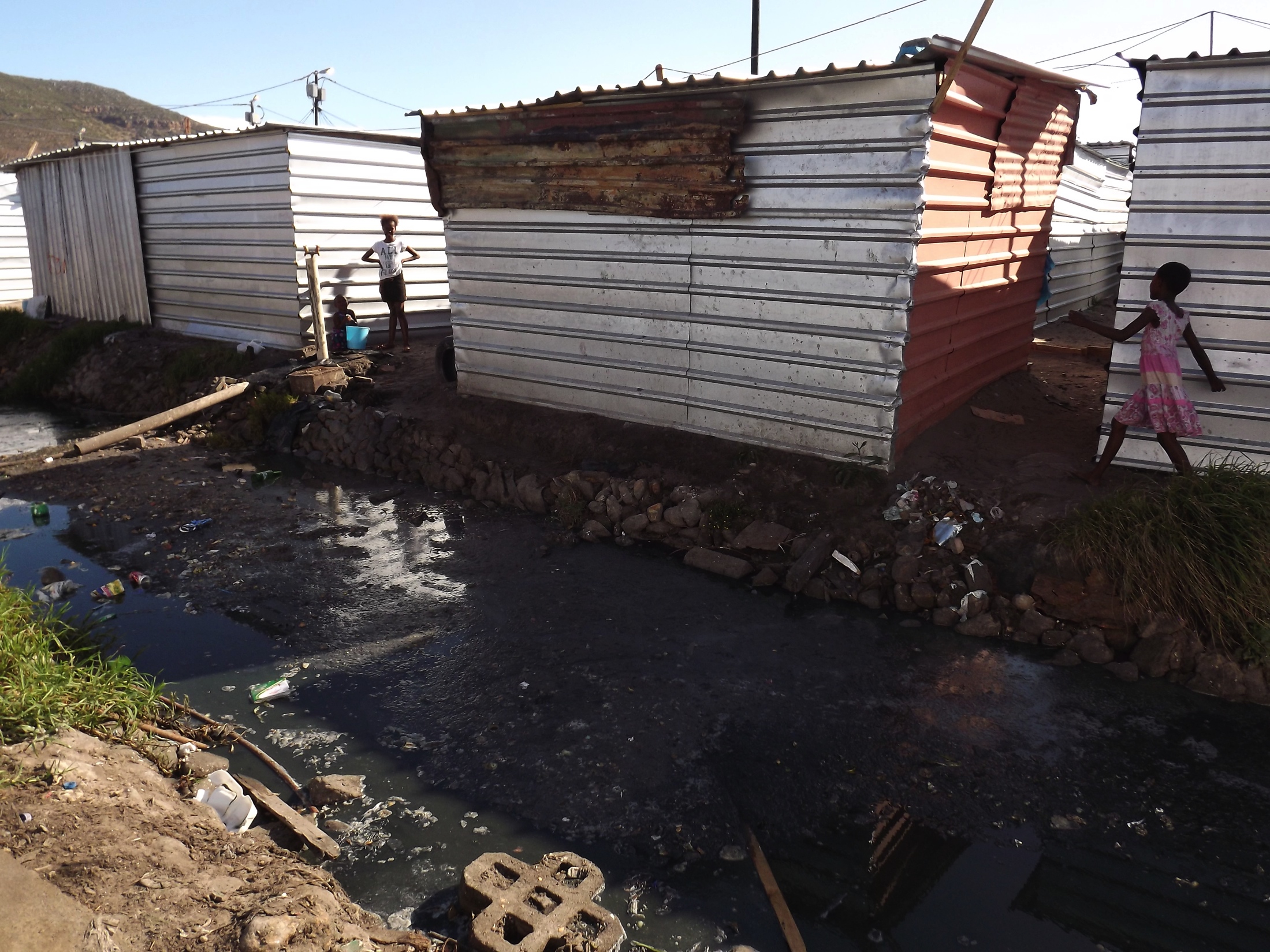 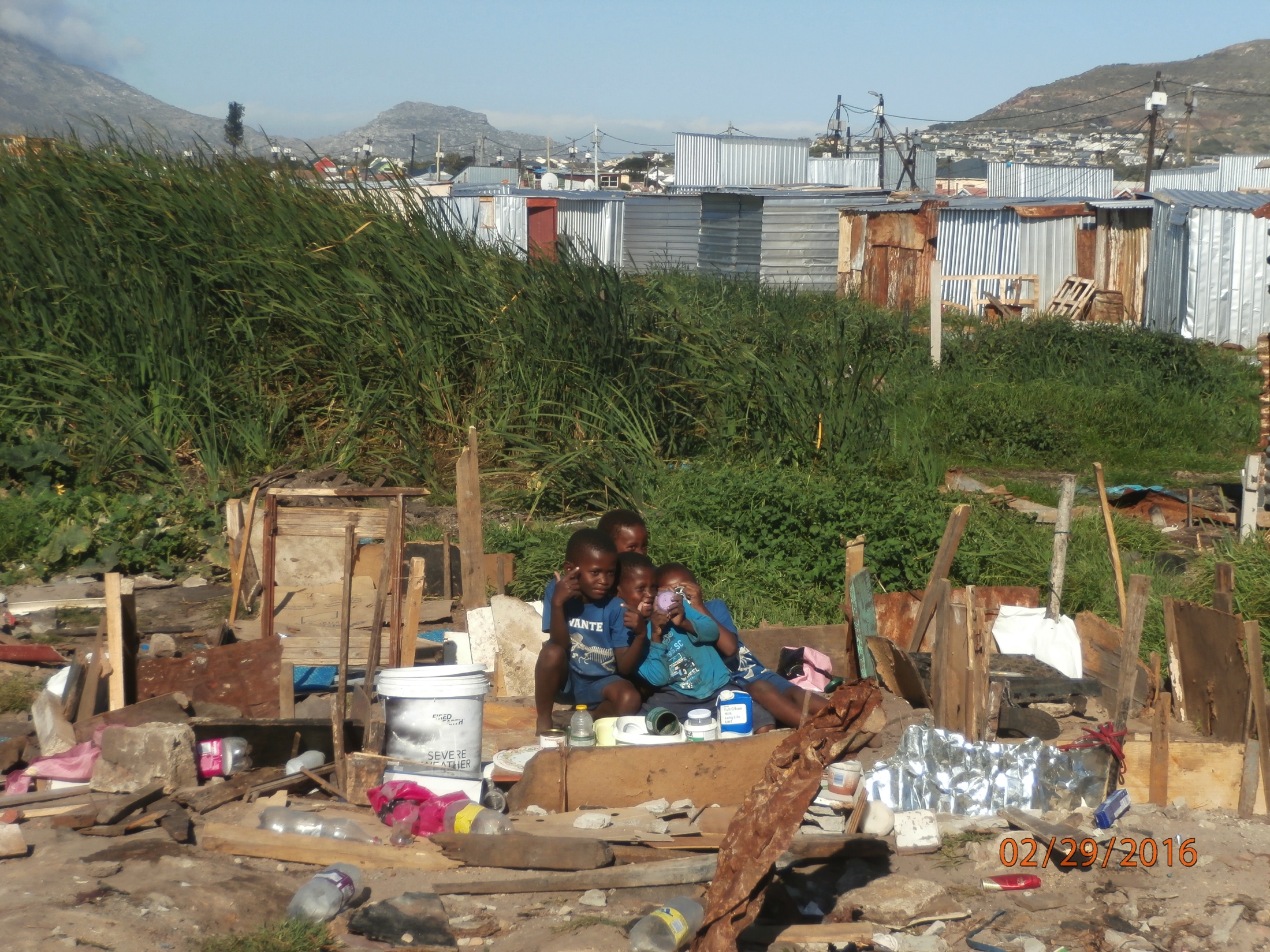 Children playing house in burnt down shacks in the ‘wetland’ area
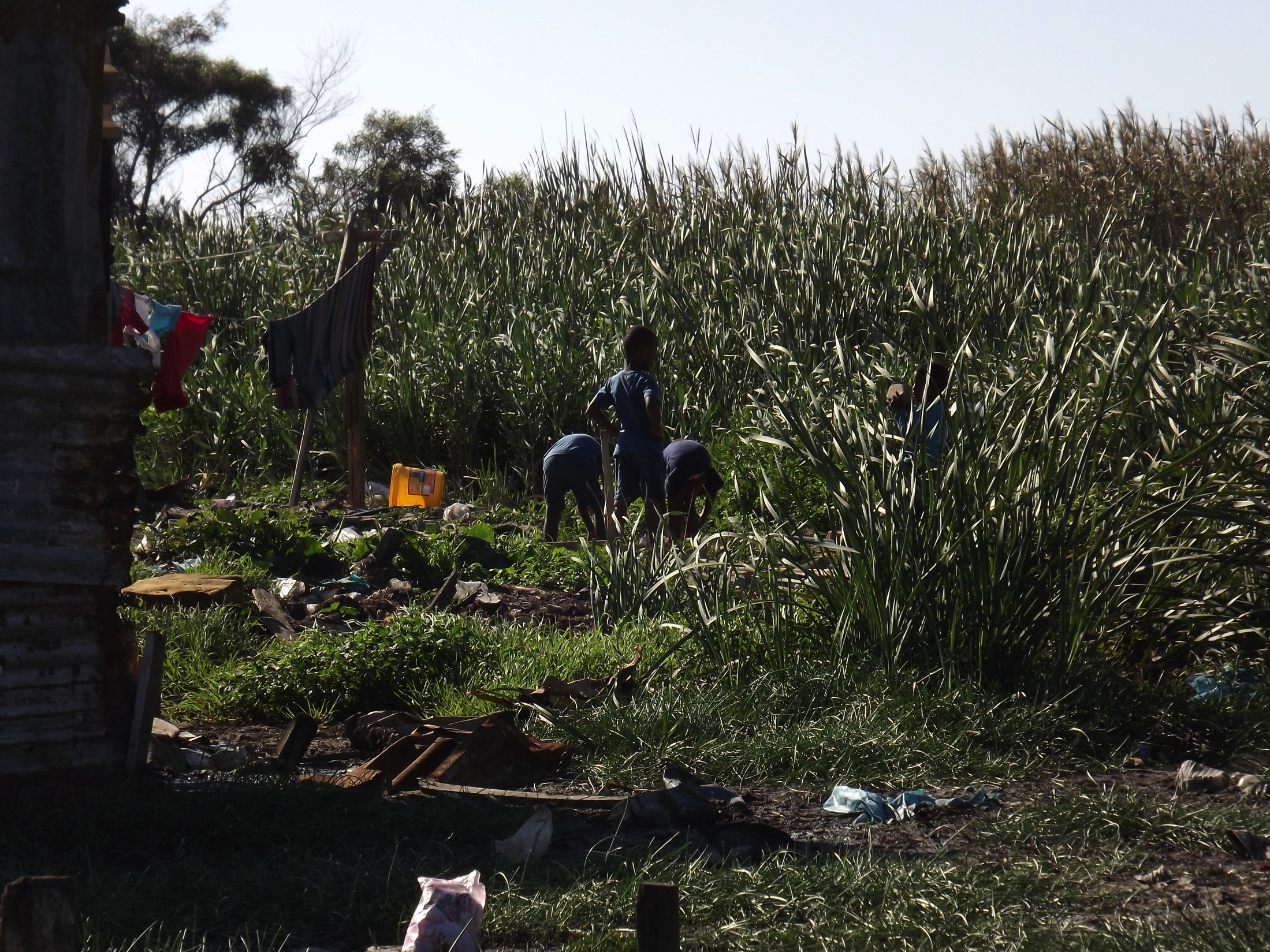 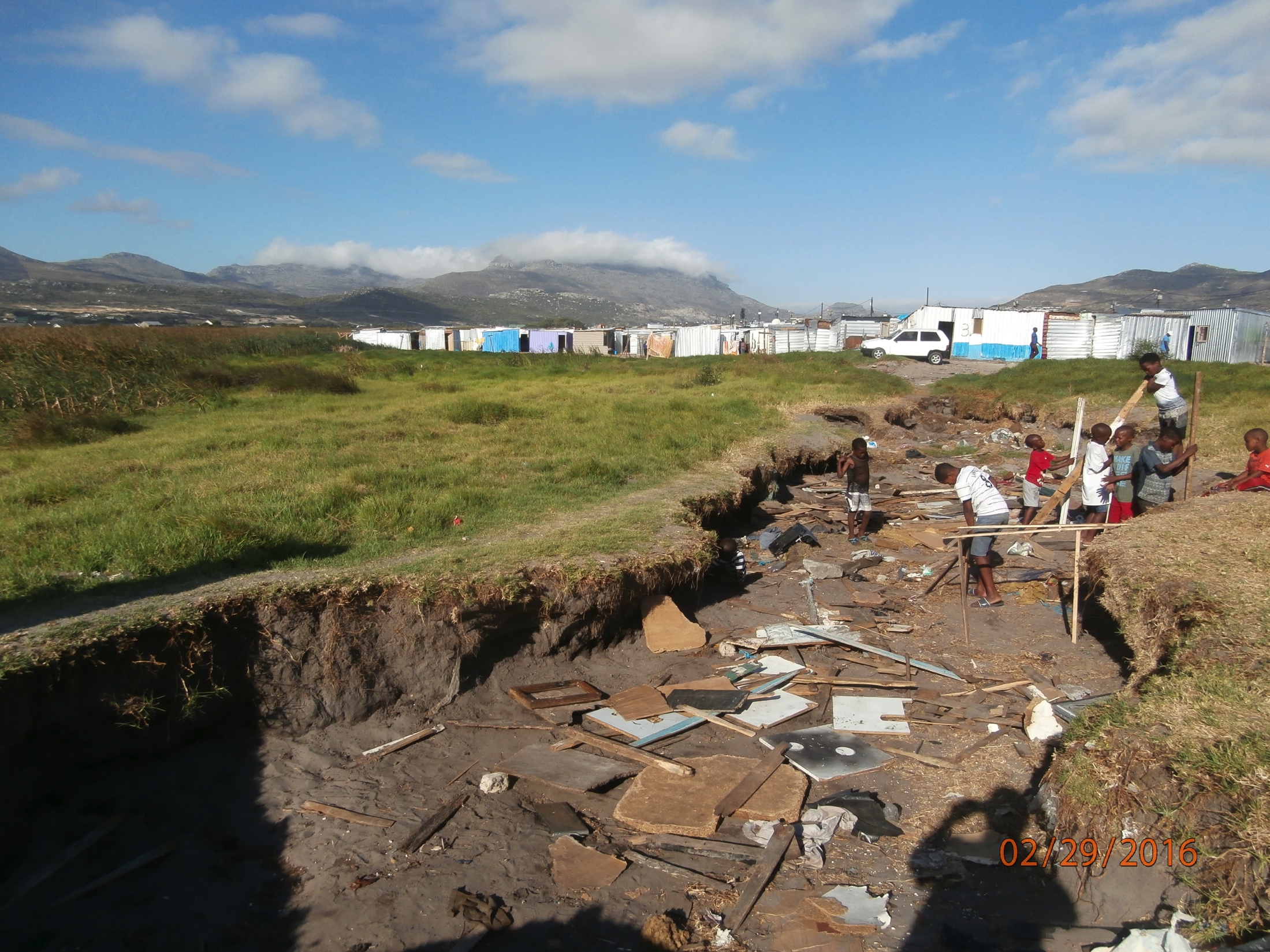 Children playing in a donga, currently dry.
Toilets
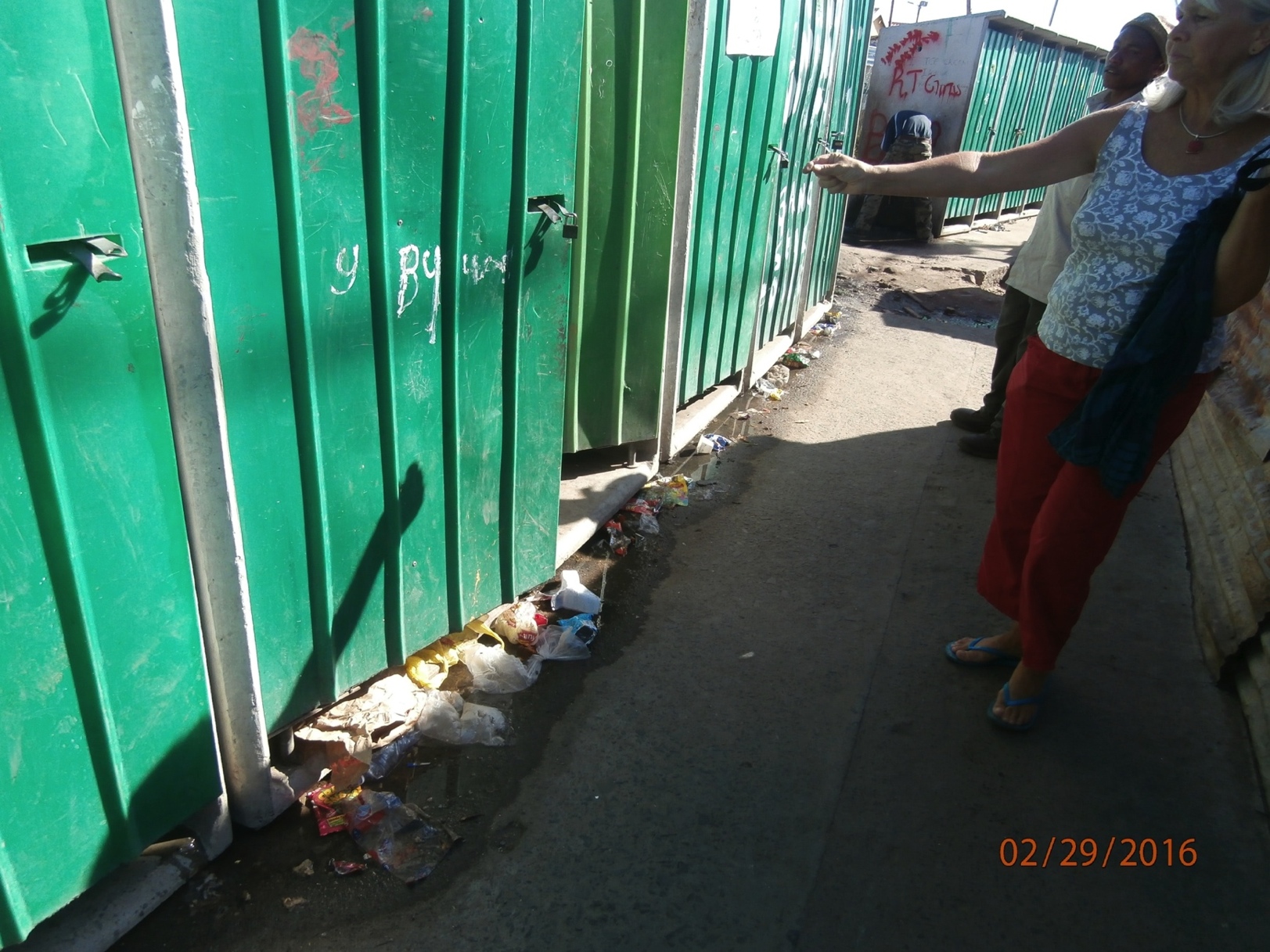 Part of the group of  toilets that are under-serviced. They are located where service trucks cannot get, but these are toilets easily accessed by people living in Sections A, B or C.
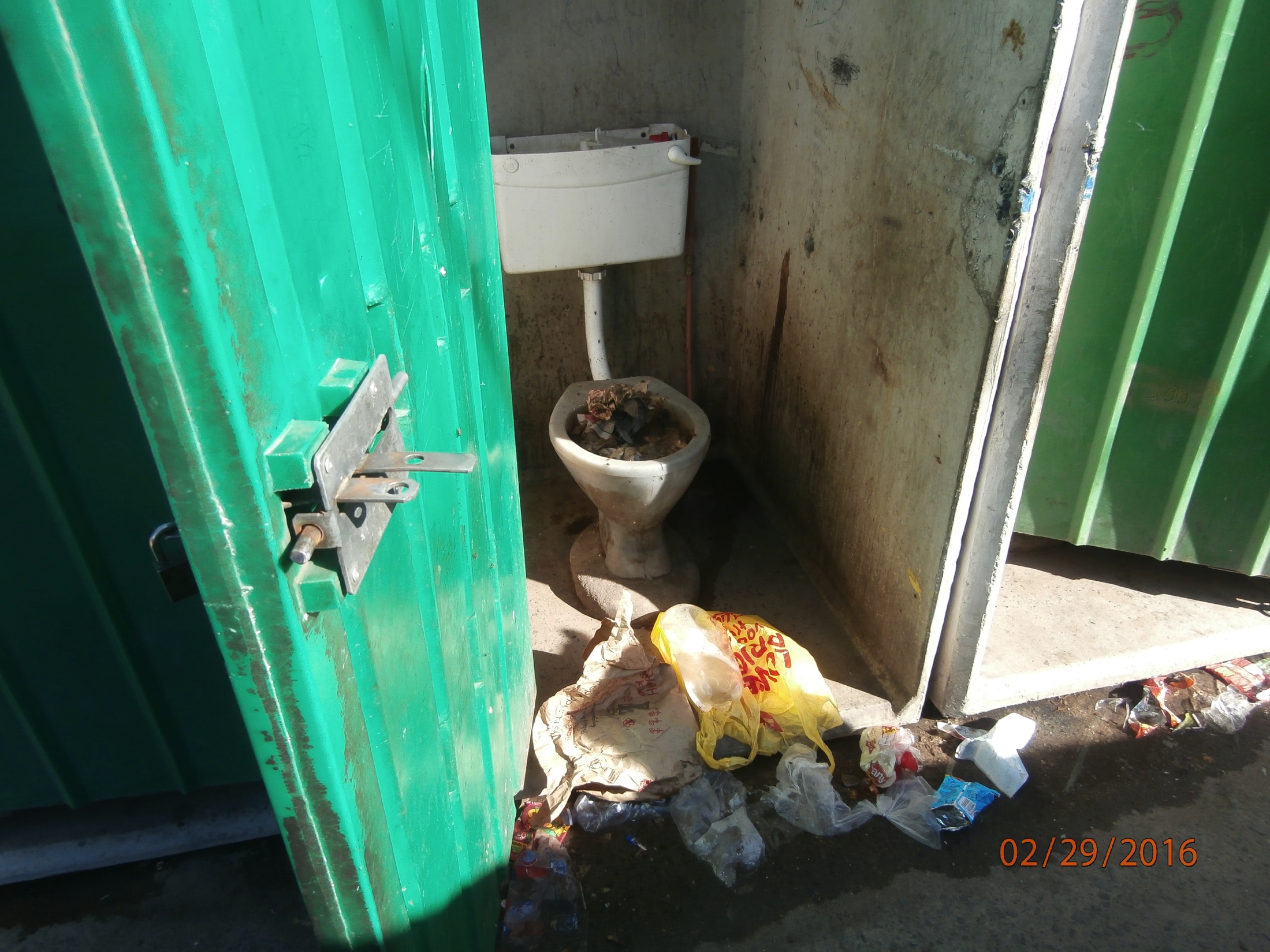 Toilet in an area where servicing is deficient or absent.